育てよう！！
地域の子ども
くまもと
家庭教育支援条例
家庭・地域と連携して、子どもの生活習慣、自立心、心身の調和のとれた発達を育みましょう。　
　家庭教育講座（「親の学び」講座）を実施しましょう。
家庭は教育の原点です。
本県では、全国に先駆けて「くまもと家庭教育支援条例」を制定し、県民みんなで家庭教育の支援に取り組んでいます。
休日は、子どもと一緒に遊びましょう。　
　親子の会話を楽しみましょう。
　子どもの行事に参加しましょう。
地域の行事に子どもを参加させましょう。　
　地域の歴史や伝統を子ども達に伝えていきましょう。
従業員のワークライフバランスに努めましょう。
　家庭教育を支援する取組みをしましょう。（研修会、子育て講座等）
保護者の役割（第６条）
地域の役割（第８条）
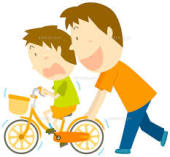 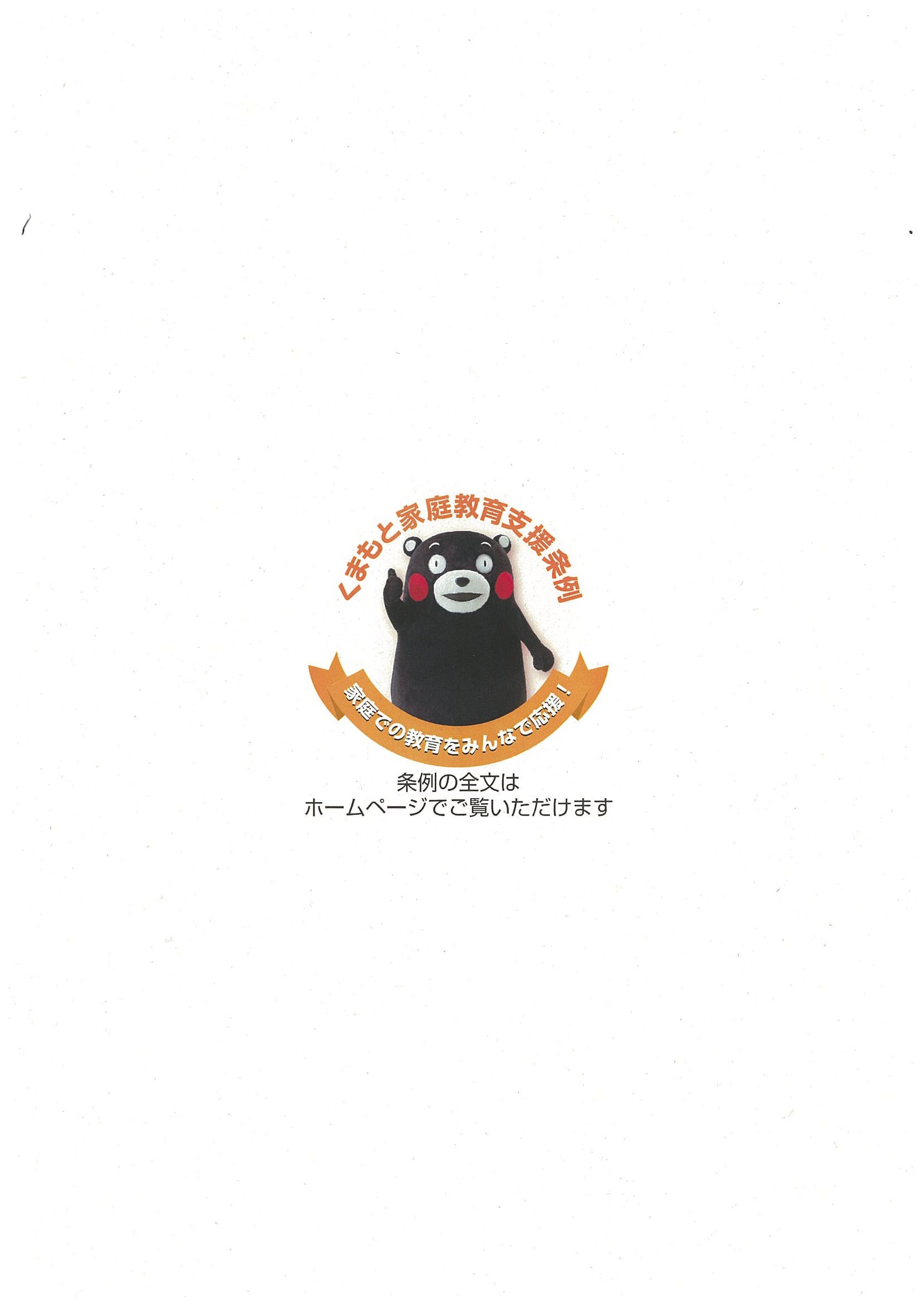 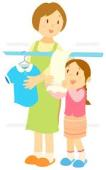 お祭り
子ども会
地域の清掃
「親の学び」　
講座
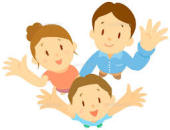 事業者の
役割（第９条）
学校の役割（第７条）
子ども達の健やかな成長に喜びを実感
できる熊本の実現を目指しています。
検索　　「親の学び」
　　　　「家庭教育支援条例」
熊本県教育庁教育総務局社会教育課　　ＴＥＬ：０９６－３３３－２６９８　　ＦＡＸ０９６－３３３－００８９
　　　　　　　　　　　　　　　　　　　　　　　　　　Ｅメール：shakaikyouiku@pref.kumamoto.lg.jp